Dario 
Arcifa 
3°F
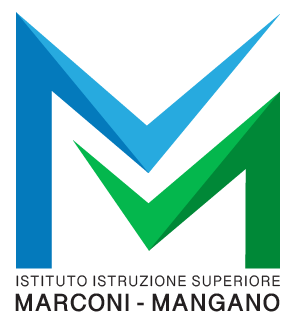 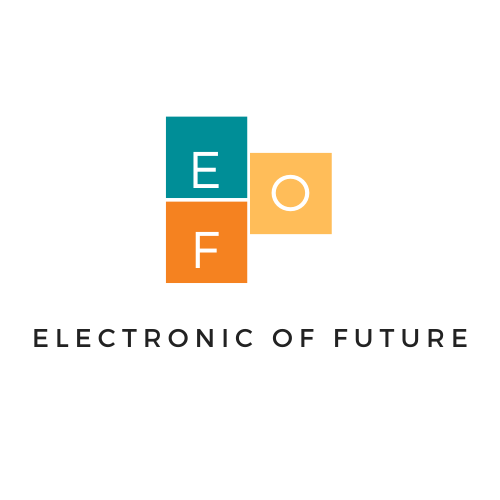 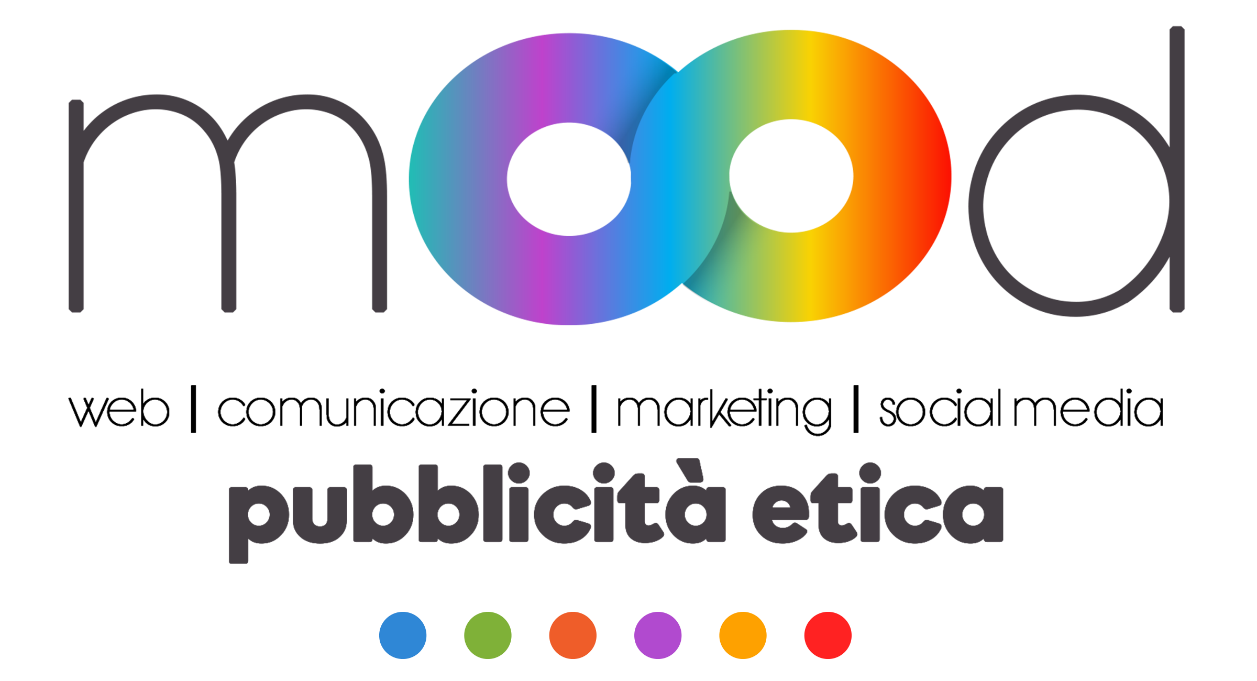 Linea prodotti EOF
FLOATPHONE
« non ne sentirai neanche il peso… «
" Il 1°telefono    			fluttuante,     	realizzato totalmente 
MADE-IN-ITALY "
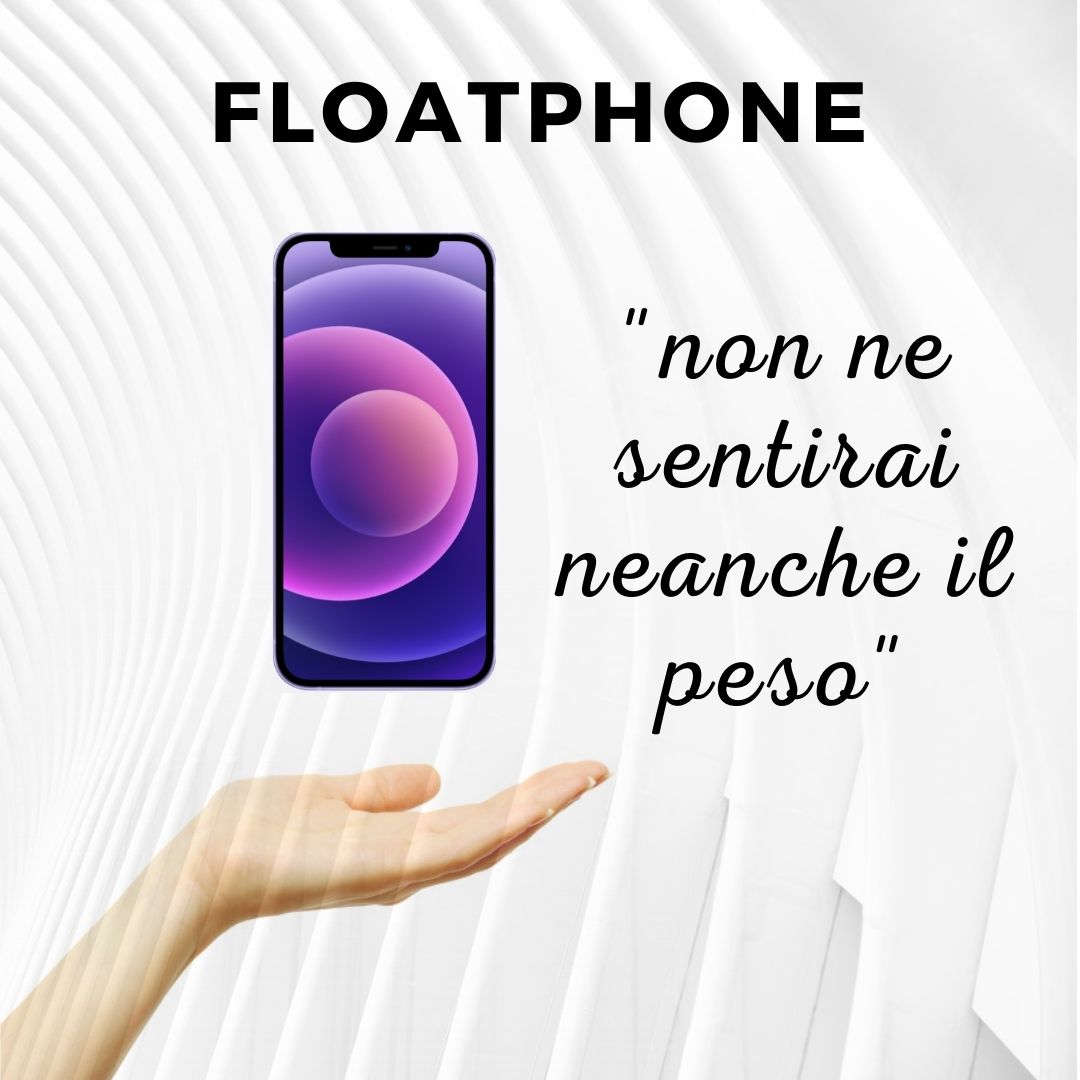 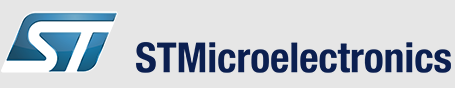 - Nuovo assistente vocale
Google, Siri, sono superati…
Nuovo assistente vocale, 				riconosce
 SEMPRE e SOLO la tua voce
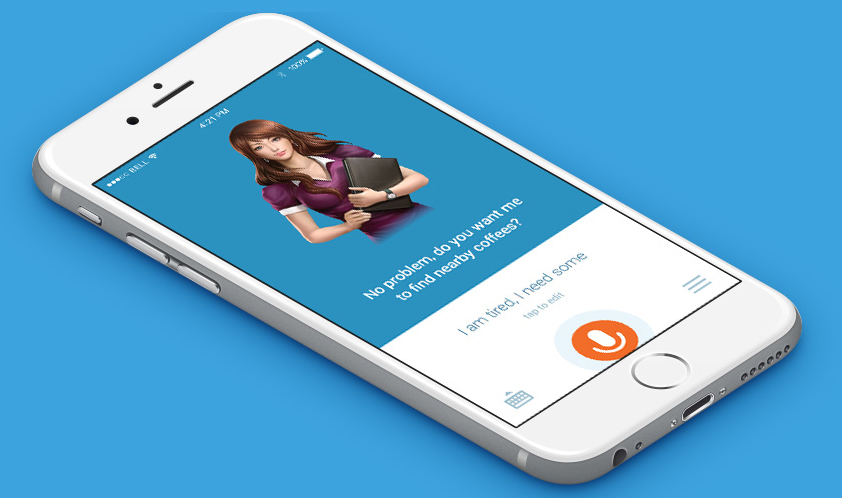 - Esclusiva carica ad induzione
Tramite la carica ad induzione, e lo sfruttamento delle nuove tecnologie...
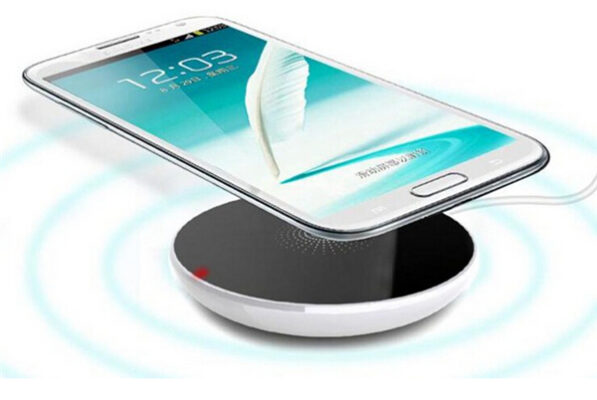 … non lo dovrai mai tenere in mano
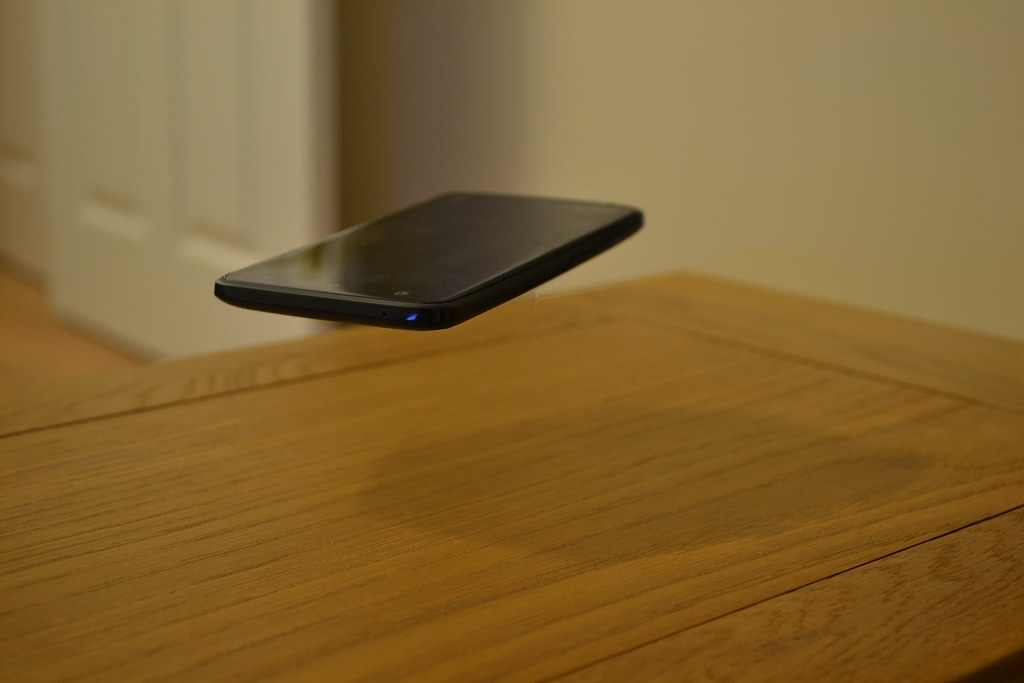 FLOATPHONE lieviterà, 
quando non lo userai si riporrà automaticamente in borsa o in tasca
- Puoi usarlo anche alla guida
Con l’integrazione di E-FUTURE potrai affidarti alla guida automatica e allo schermo inserito nel parabrezza.
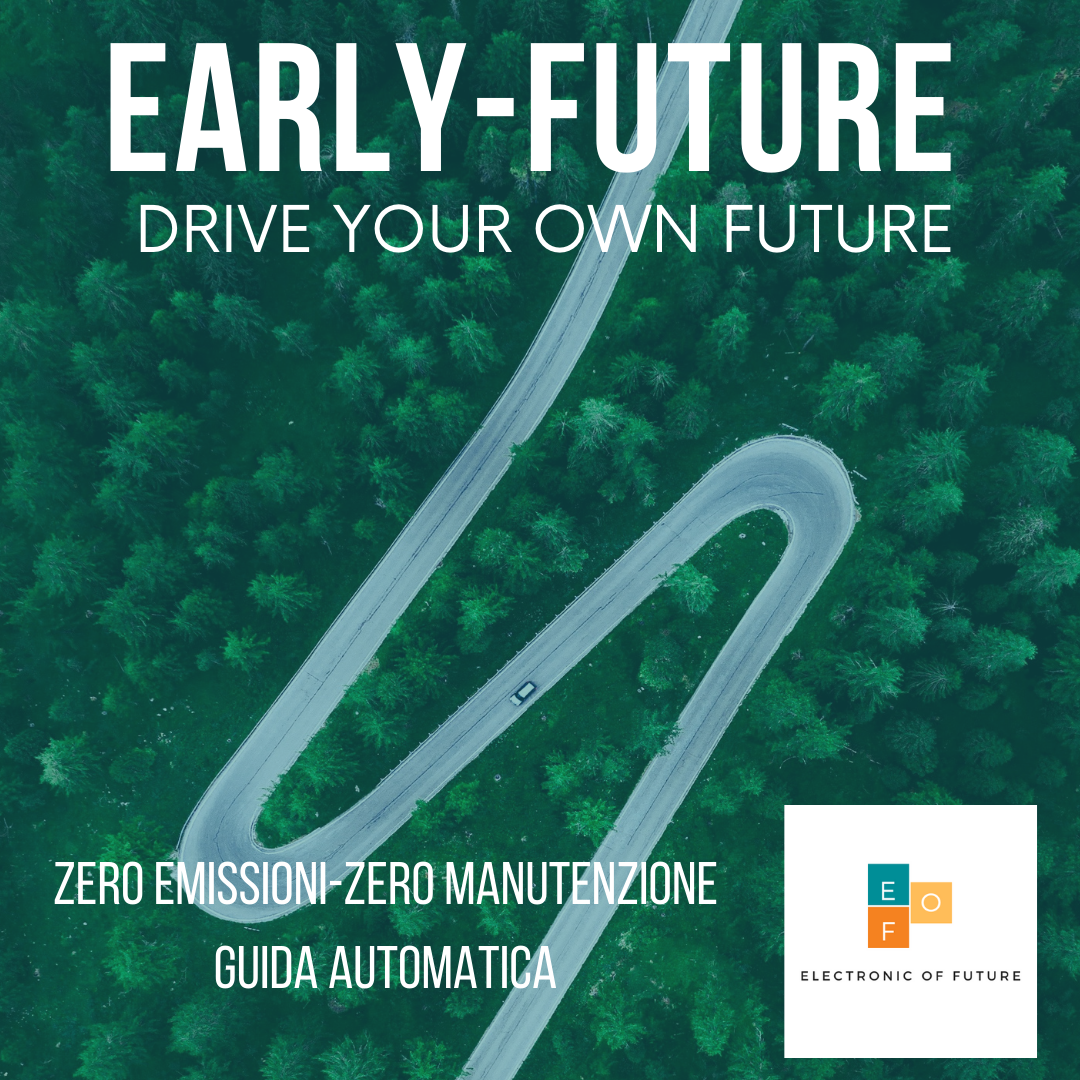